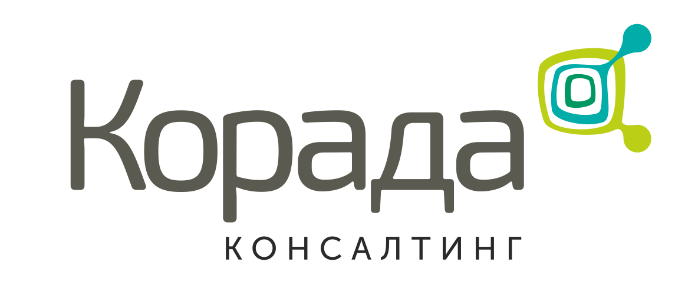 БИЗНЕС В ТАПОЧКАХ
«Использование интеллект-карт в решении личных и деловых задач»
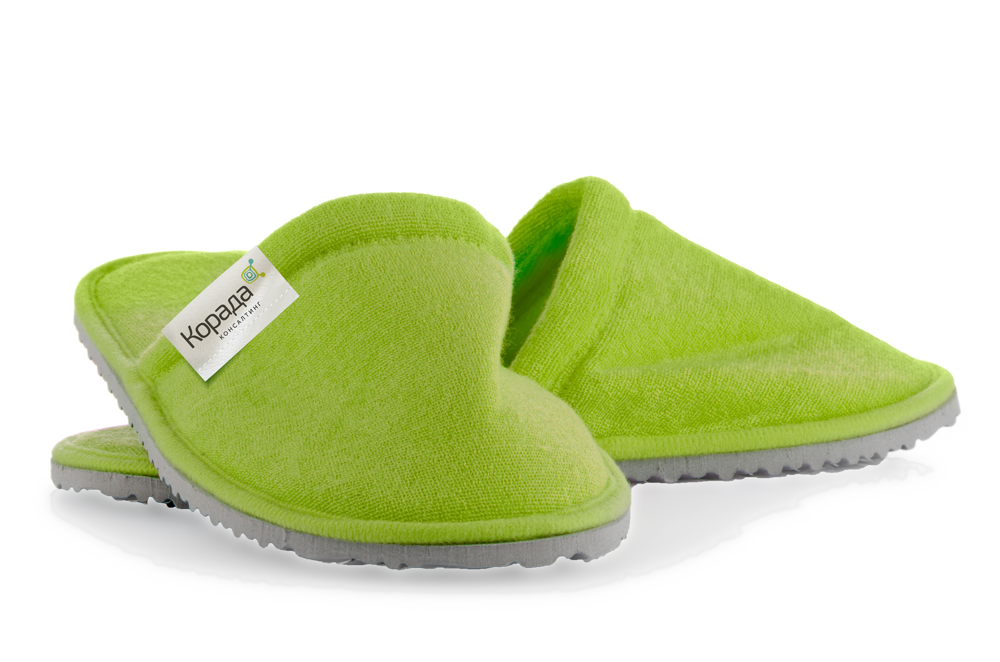 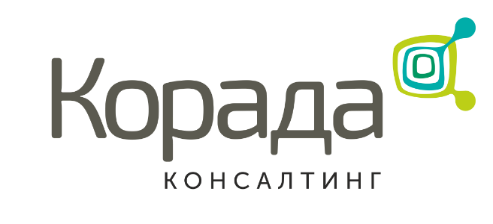 Автоматизация должна приносить деньги, 
а общение с 1С: Франчайзи - удовольствие
Рост компании Корада
 по годам (выручка)
География

Москва
Севастополь
Санкт-Петербург
А так же: Набережные Челны, Белгород, Красноярск, Уфа, Благовещенск, Чебоксары, Саратов, Беларусь (Мозырь)
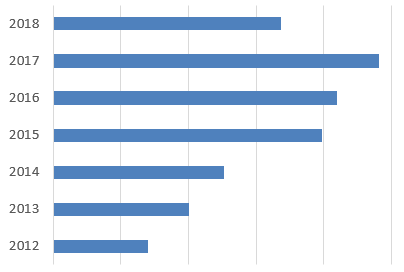 Наши клиенты
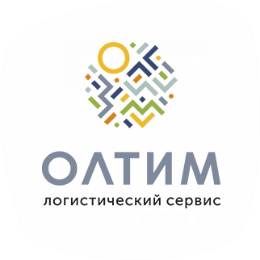 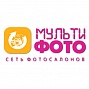 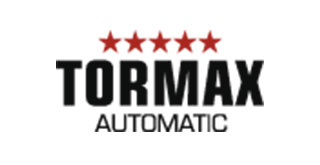 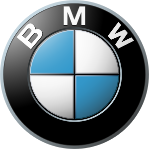 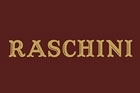 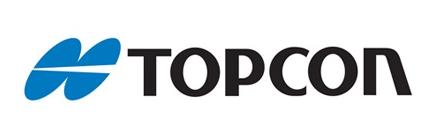 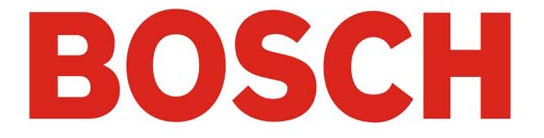 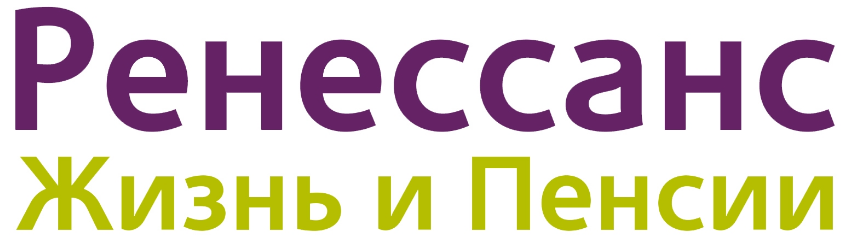 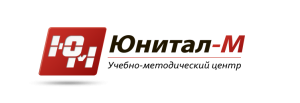 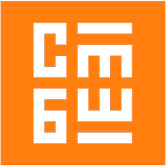 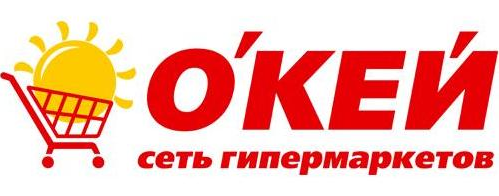 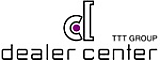 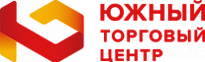 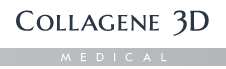 2
Вся теоретическая часть, которая вам может понадобится
Тони Бьюзен. Супермышление.
Тони Бьюзен. Научите себя думать.
Сергей Бехтерев. Майнд-менеджмент. Решение бизнес-задач с помощью интеллект-карт.



И всё, больше никакой теории.



Хотя нет, самую малость...
3
Ещё немного теории…
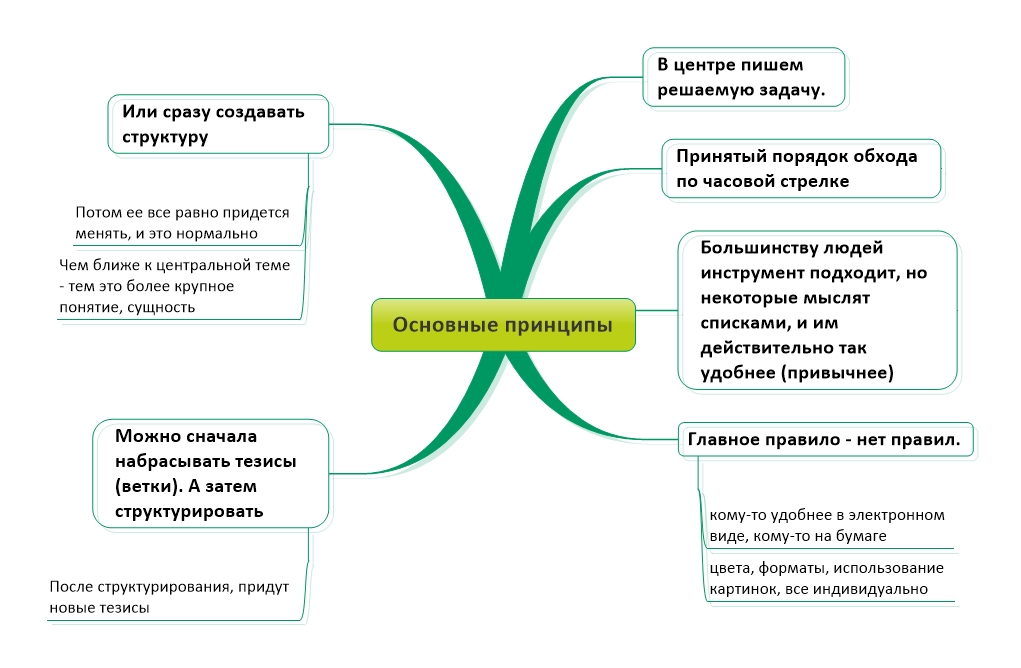 4
Небольшая разминка.
Сюрприз! 
5
Ваши цели и задачи
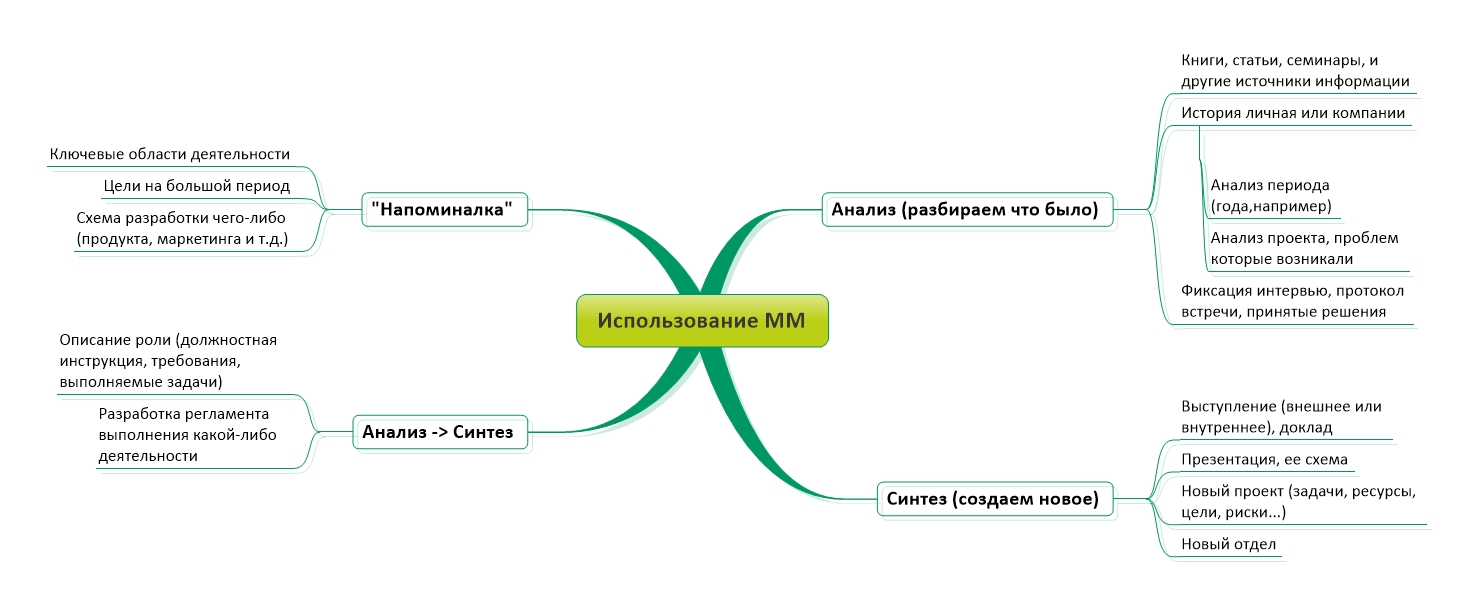 6
Использование интеллект карт для анализа
Упражнение. Проведите такой «посмертный анализ» 
какой-либо своей задачи. Попробуйте начать с веток:

Кто в этом участвовал, кто и что делал, помог или помешал?
Что было сделано хорошо, так и надо делать всегда?
Что было плохо, лучше так не делать?
Непреодолимые внешние обстоятельства.
7
Пример: «Анализ сотрудника»
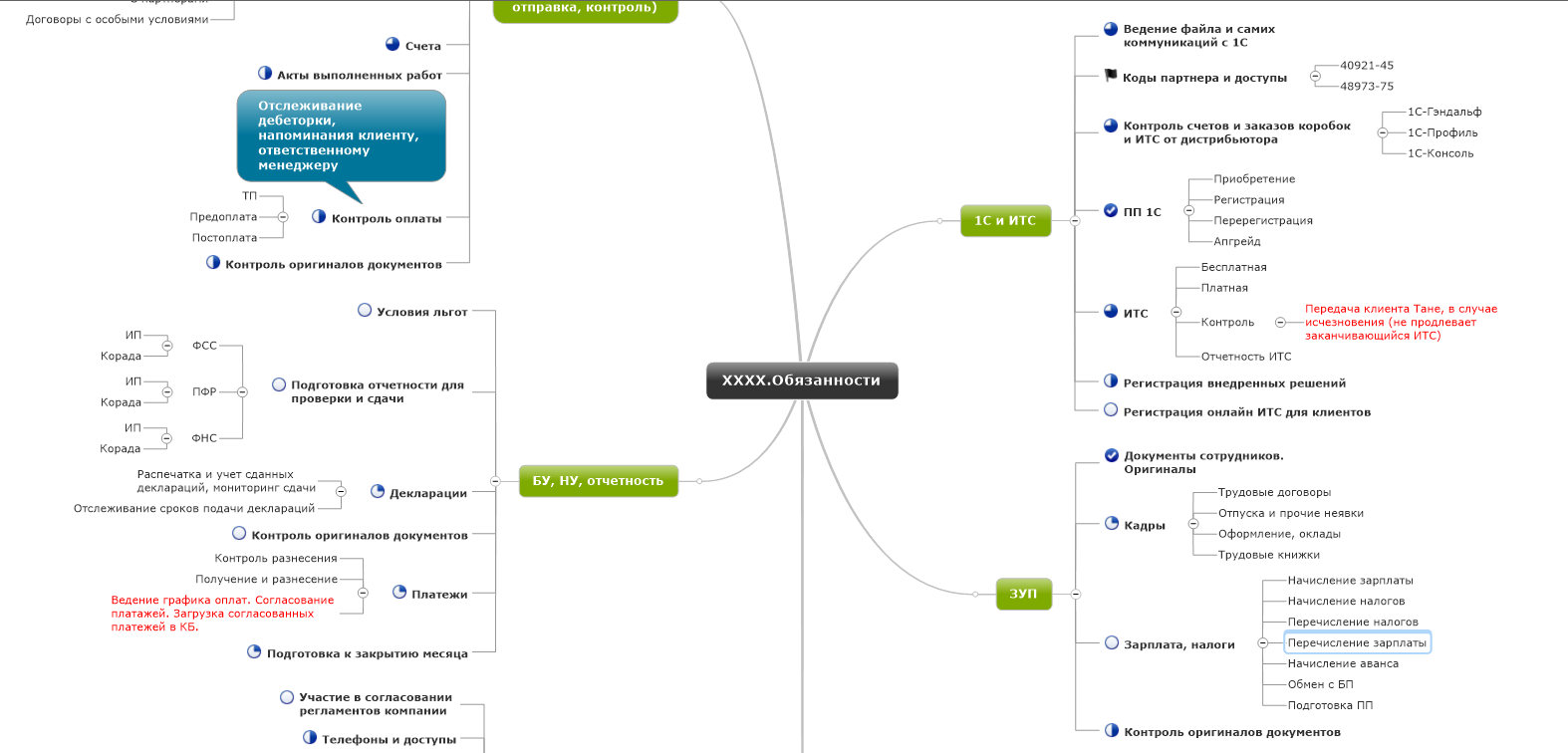 8
Конечно же, книги
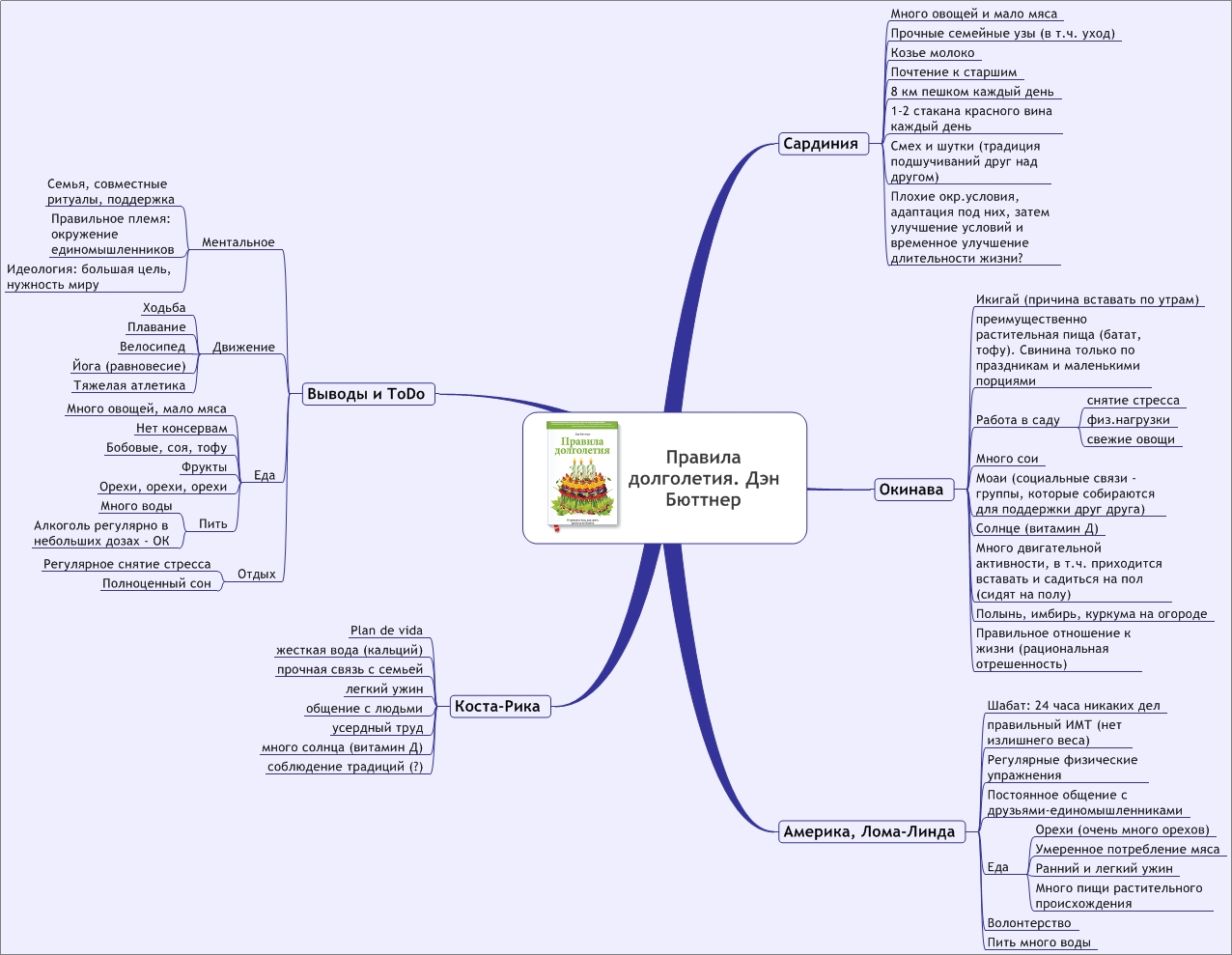 9
Использование интеллект карт для синтеза
Упражнение. Создаем новое – каждый то, что актуально для него. Попробуйте начать с веток: 

Нужные ресурсы
Люди, которых надо привлечь
Чего нет для реализации
Какие задачи решаются новым продуктом/человеком …
Важные контрольные точки и сроки
10
Пример: разработка новой услуги
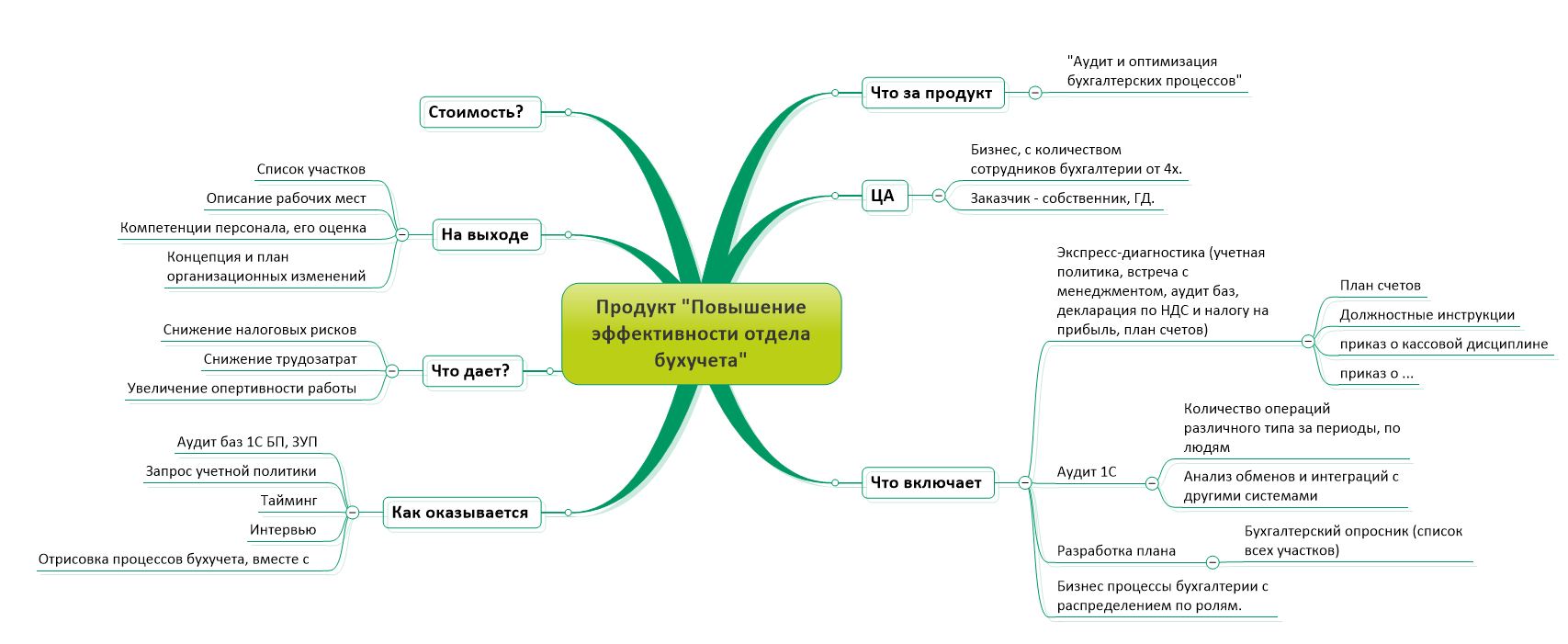 11
Самый ценный ресурс – время
Карта-напоминалка. Выбирая чем заняться, какая задача в приоритете, 
нужно видеть общую картину.
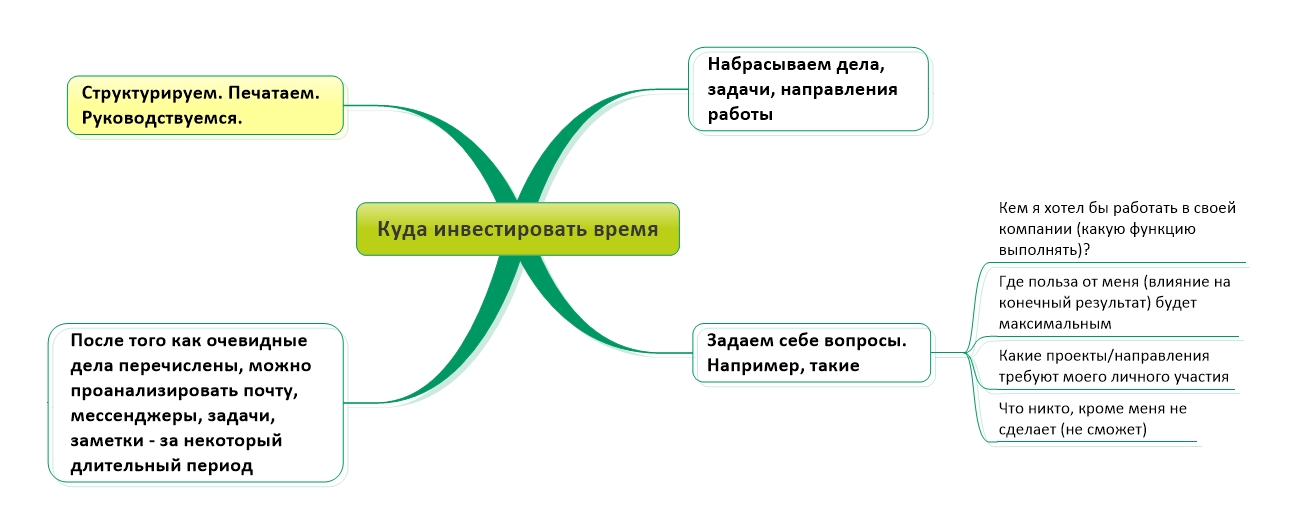 12
Пример: «Мои дела»
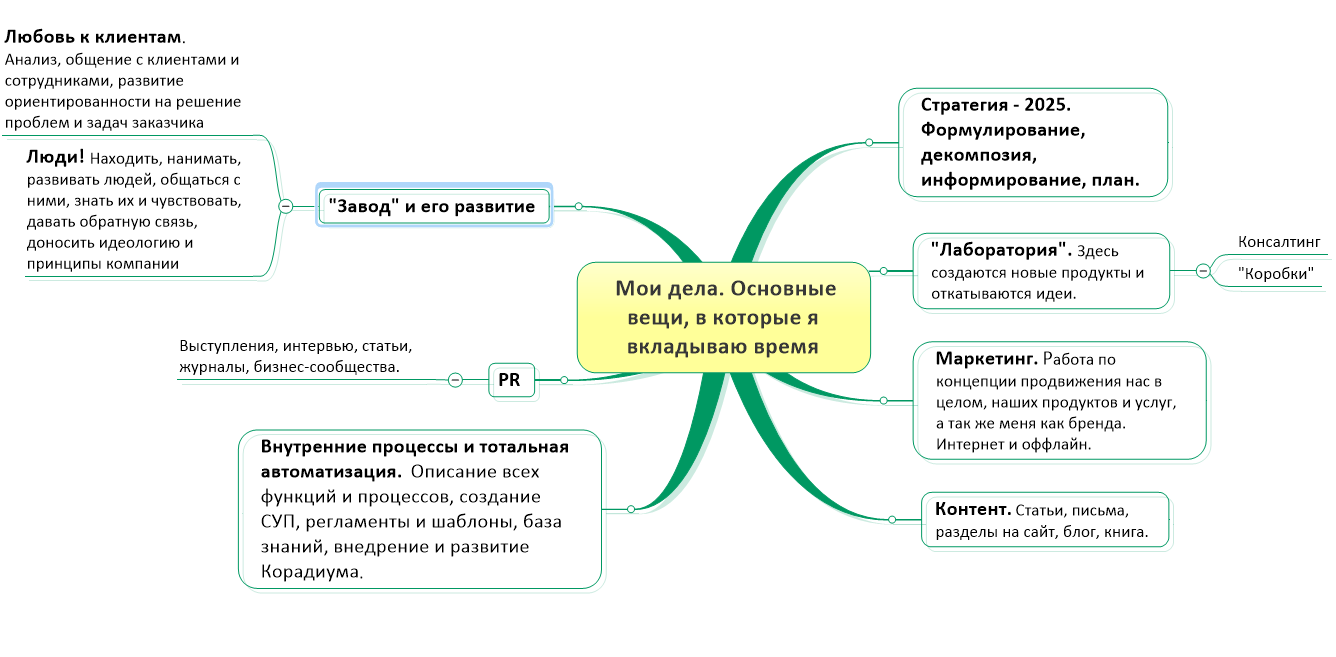 13
Упражнение «Направления для прорыва»
Пользуясь теми ресурсами, которые уже есть – окружение, финансы, навыки и знания, процессы и технологии, как выйти на новый уровень?

Сформулируйте цель/задачу/проблему
Порисуйте ее
Найдите задачи, и поставьте их себе в план
14
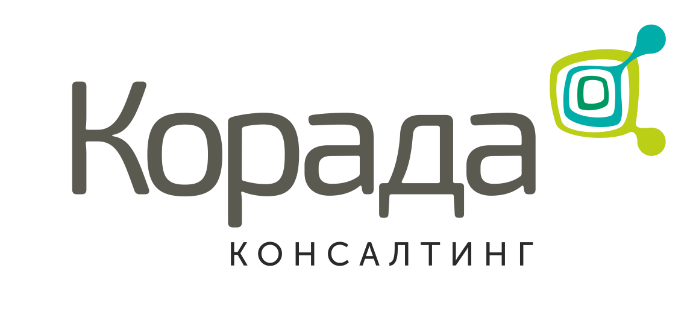 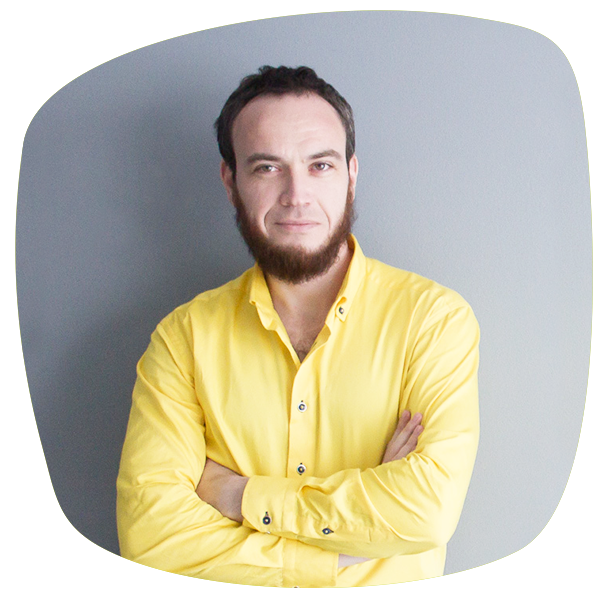 Алексей Бояршинов
Генеральный директор
 Корада Консалтинг
Я буду рад ответить на любые вопросы 
Жду их по электронной почте: ab@corada.ru
Или по телефону: +7 (916) 622-88-43